History of Cellular
Unit: 0
Intro to Wireless
Objectives
Define how frequencies are allocated
Explain how near channel interference occurs
Apply principles of guard bands to allocate frequencies
There was a time…
…in which we used our phones to call people…
How far we’ve come
1880, first realistic radio communications
1879, transmission reached 18+ mile mark
1934, FCC formed
1946, First phone that didn’t need wires pops up
1983, Cellular communications sort of appear in the US
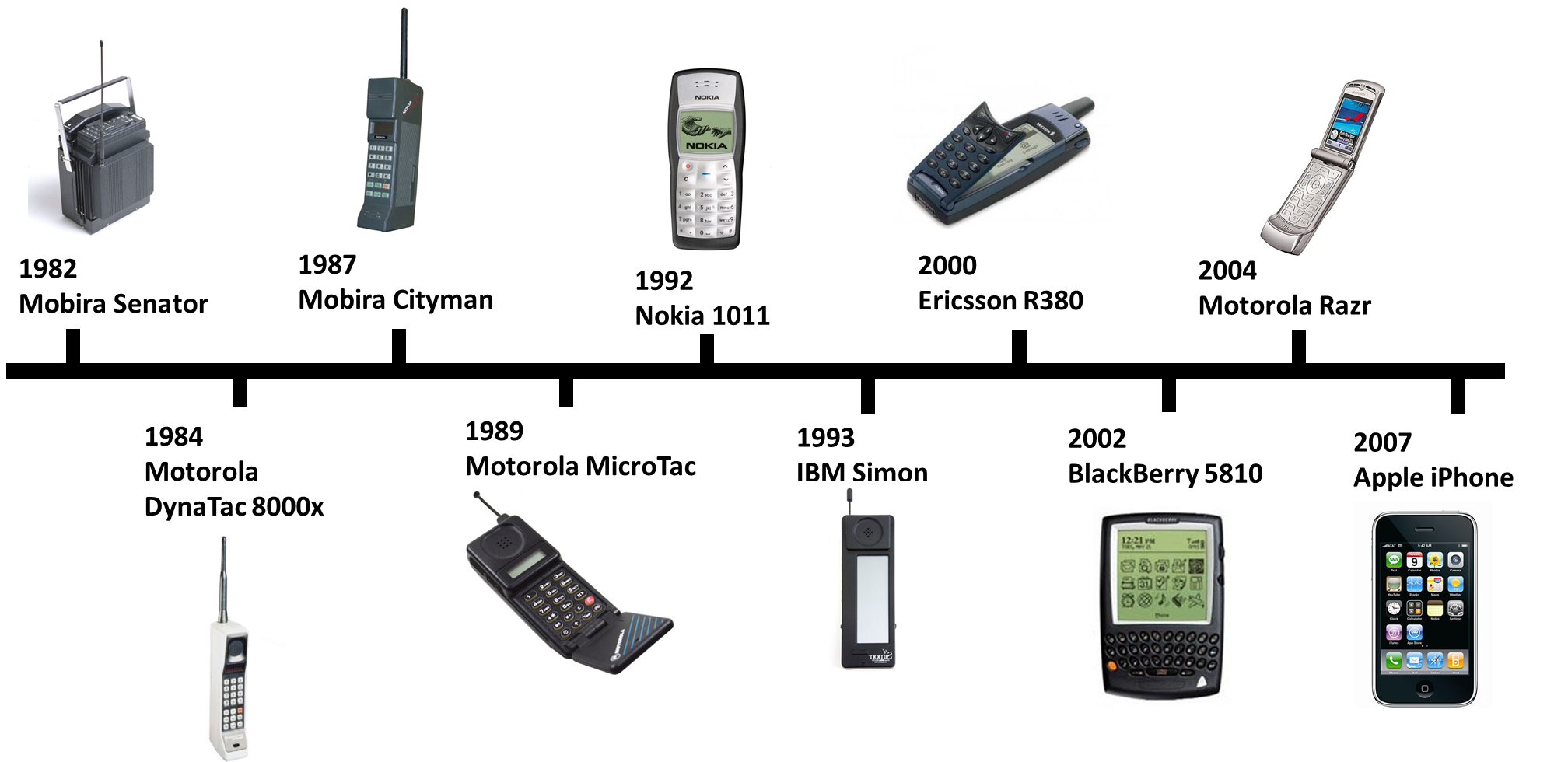 Terms
Base Station (BS)
Transmitter of radio waves 
Mobile Station (MS)
Receiver of the radio waves
Cell
The area covered by a base station
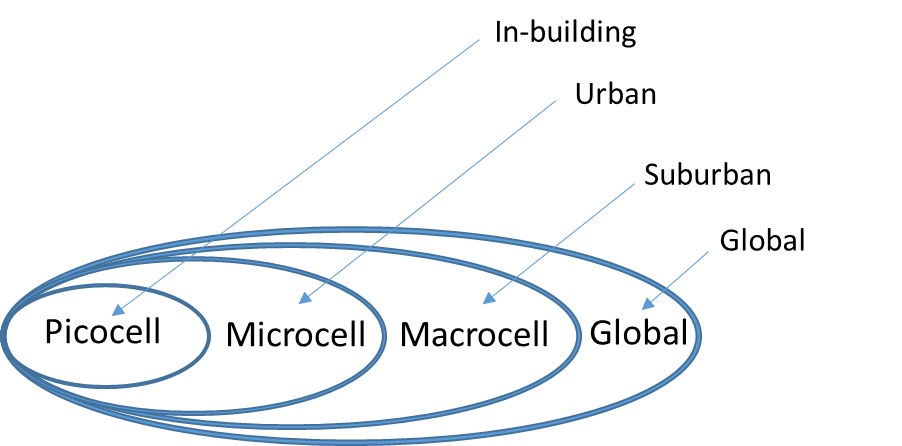 Cells
Cells need to be different sizes
In rural regions, cells are very large
More farming = less people
Less people = less devices on the network
Metro regions, smaller cells exist
Less farming = more people
 More people = more devices on the network
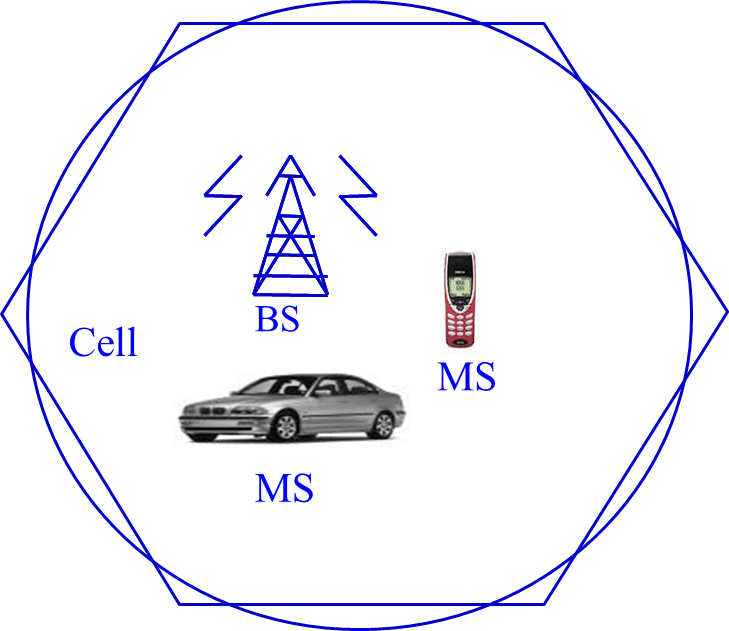 Other Cell Considerations
Data transmission hates mobility
Every base station handoff disrupts transmission
The faster we’re moving, the less data we can transmit
OR
The faster we’re moving, the more expensive data transmission is
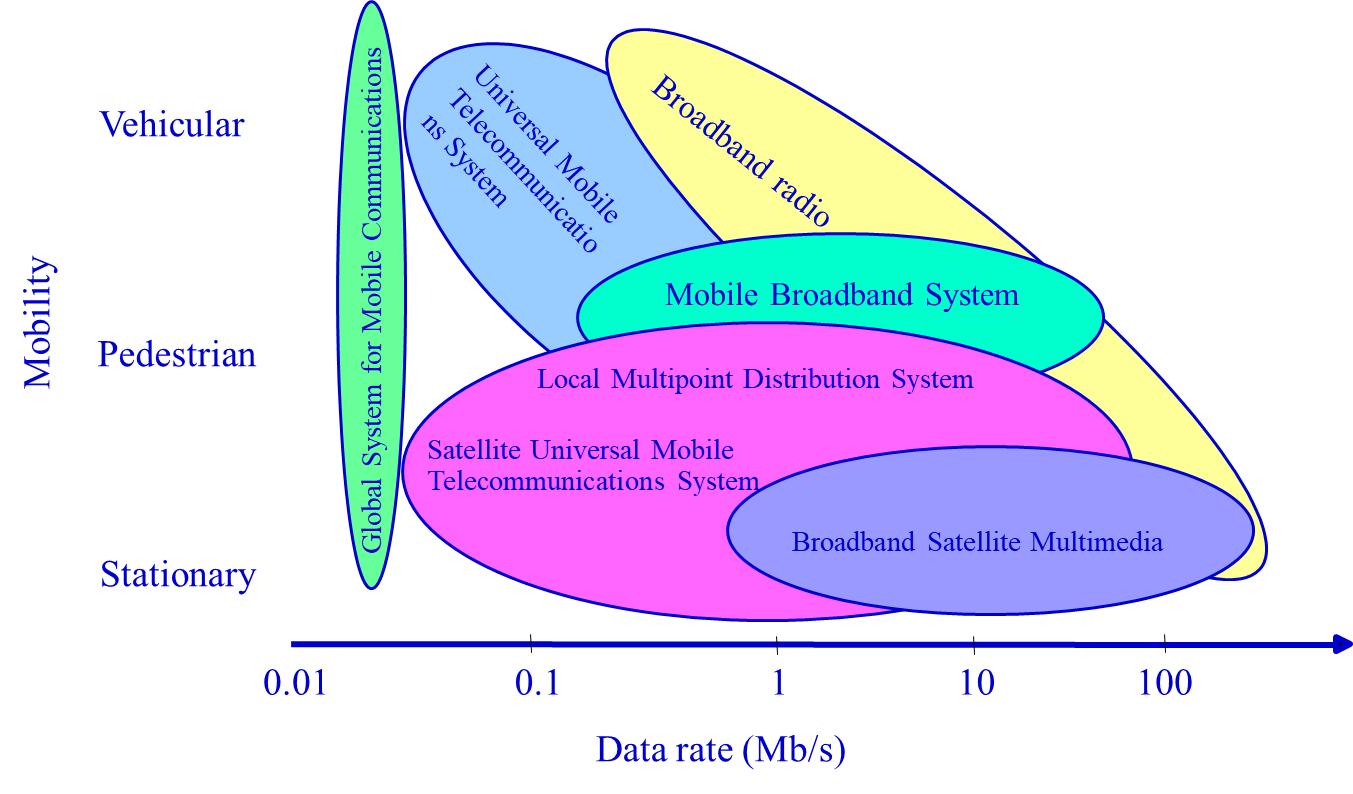 Frequencies
We measure these in hertz…
We don’t want to overlap
Try it: get a bunch of 900Mhz cordless phones in one place
You’ll eventually run into troubles
The good part: the base stations in everyone’s house is low power
…or at least it’s supposed to be…
Bandwidth is important!
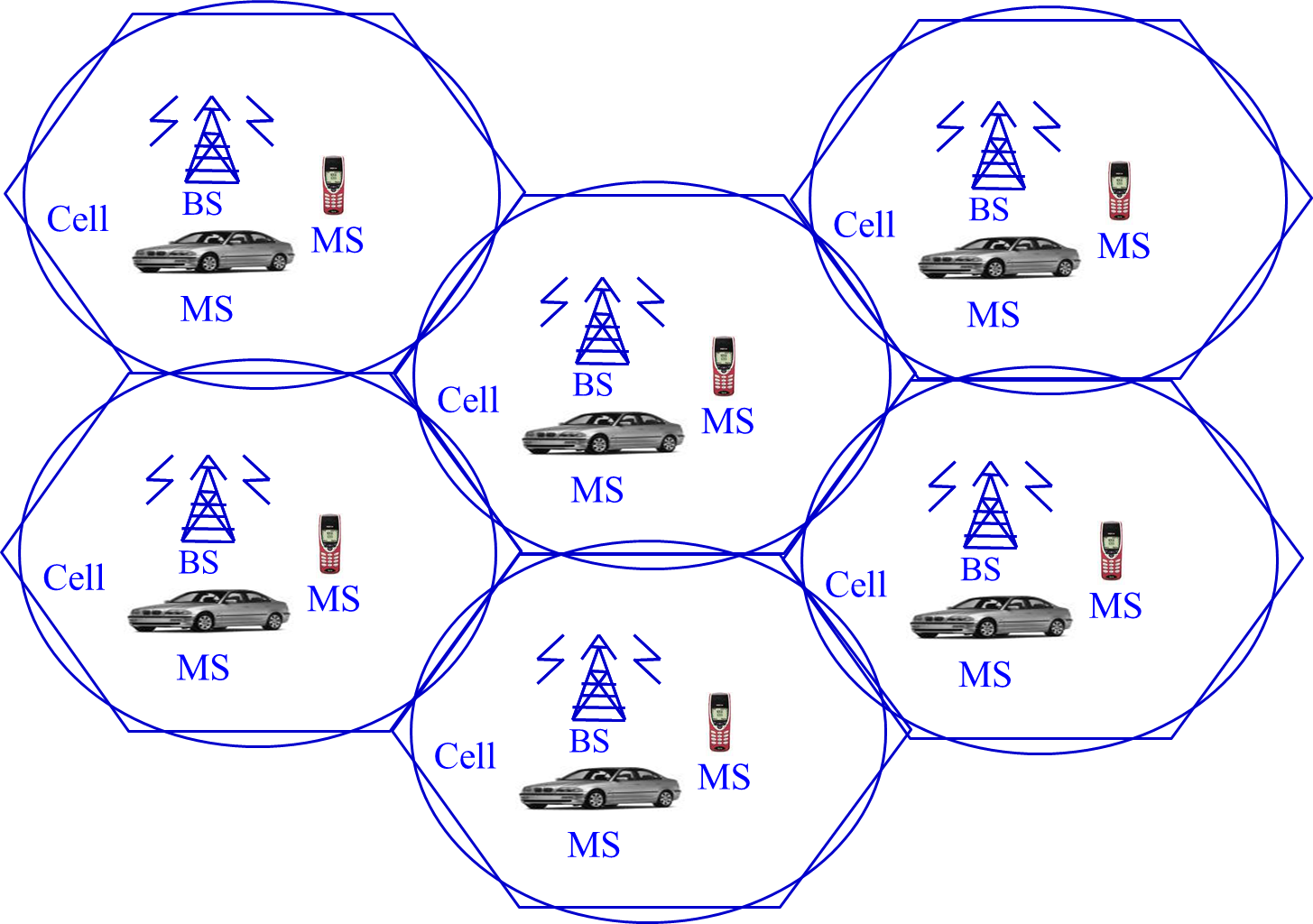 FM Radio Stations
104.7   <- is this a legit station?

98.8     <- is this a legit station?
FM Radio Overlap
We can’t have overlapping use of frequencies
Signals would become confused
FM Radio is given a 200kHz width  (bandwidth!)
Ideally they should be spot on in the center
This helps prevent overlap
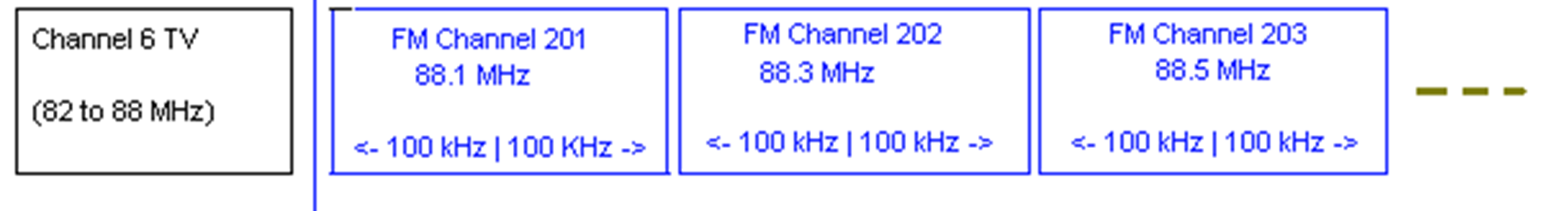 It’s like the white keys on a piano!
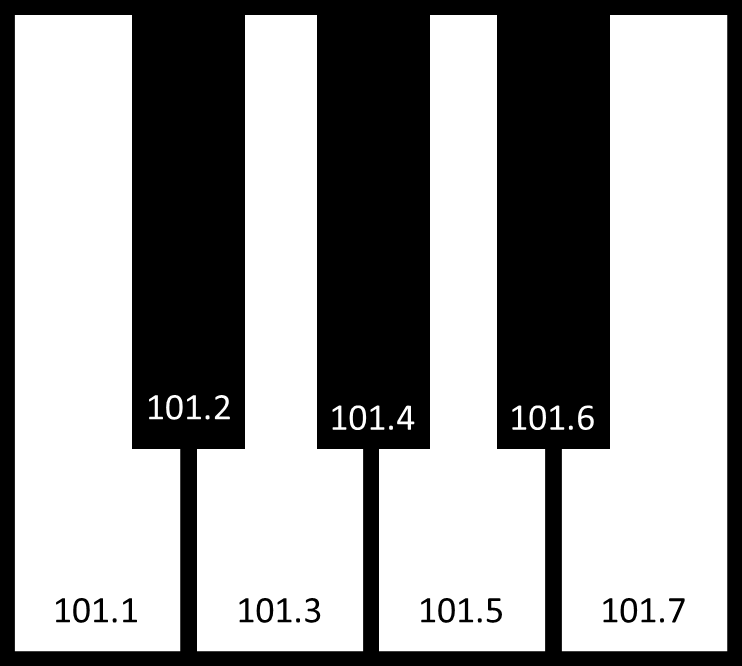 Bandwidth
Difference in the upper/lower frequencies
For us, we’ll focus on a single channel
The same bandwidth can carry equal data
Example: 3kHz for a phone conversation
So, the band 1kHz-4kHz can be the same as 100002 kHz – 100005 kHz
Other Common Radio Frequencies
535-1705 kHz	AM Radio
174.0-216.0 TV Channel 7-13
978 Mhz	Low flying aircraft
1090 MHz	High Flying aircraft
47.0-47.2 Ghz	Armature satellites

20-20000 Hz	Human Ear
Is 20,000 loud?